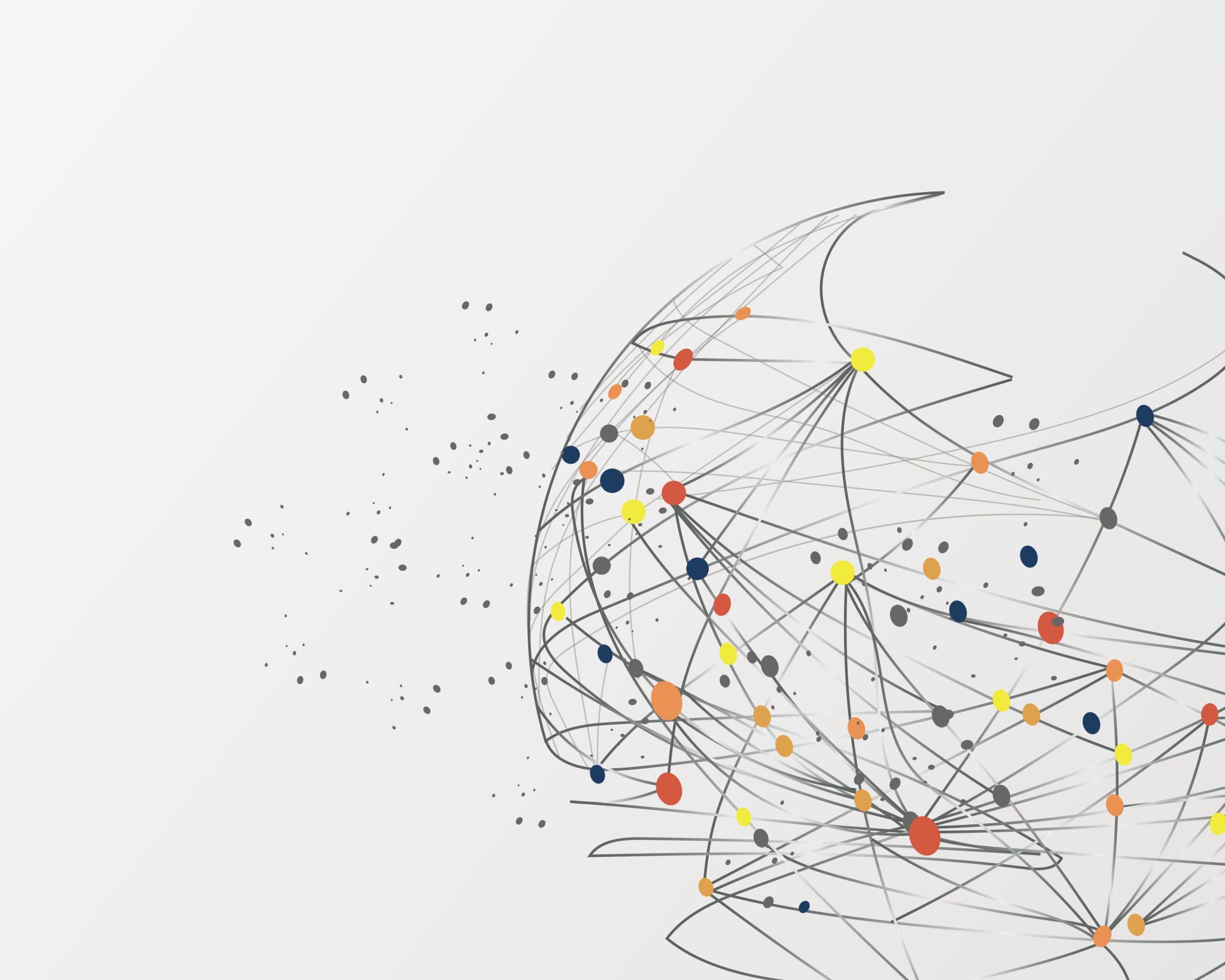 Poll Everywhere
Anna Stahel
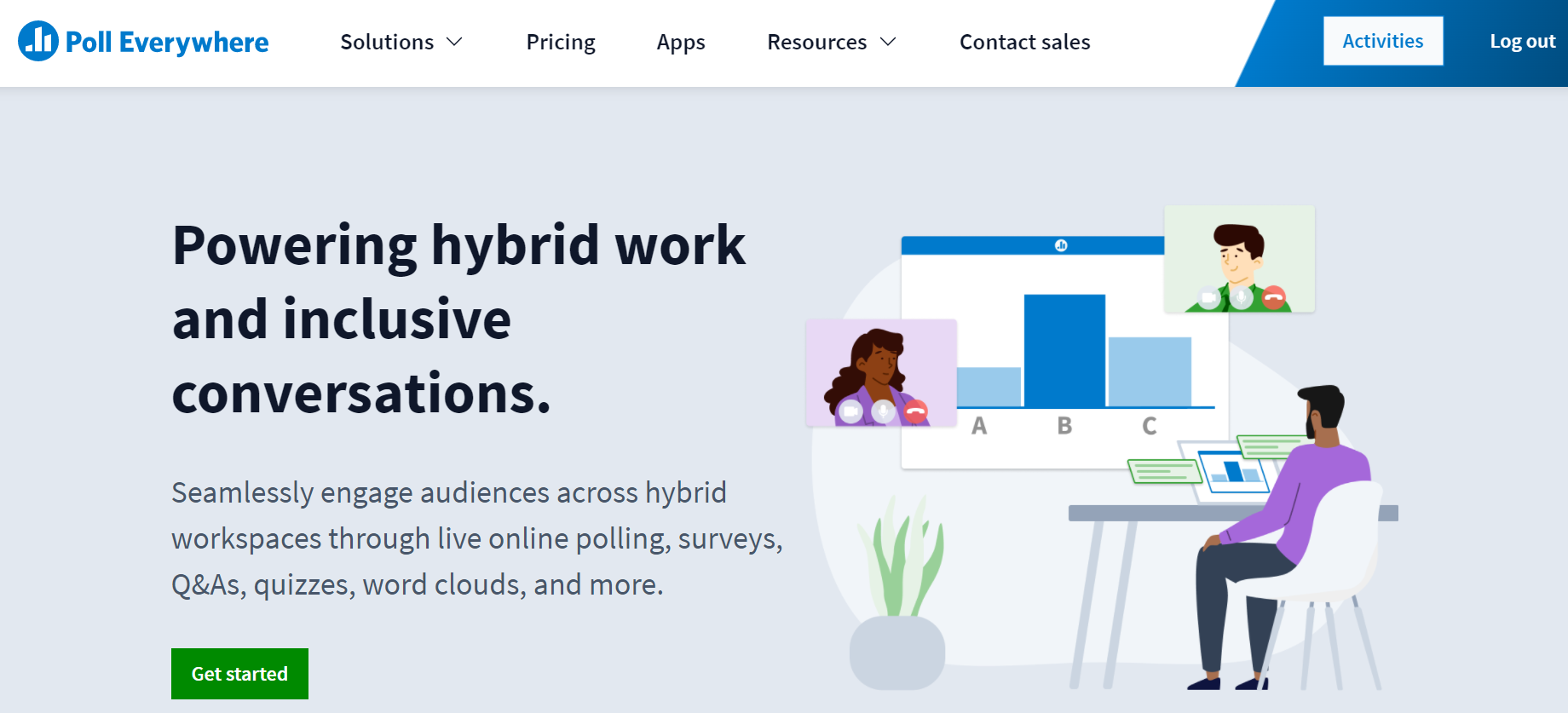 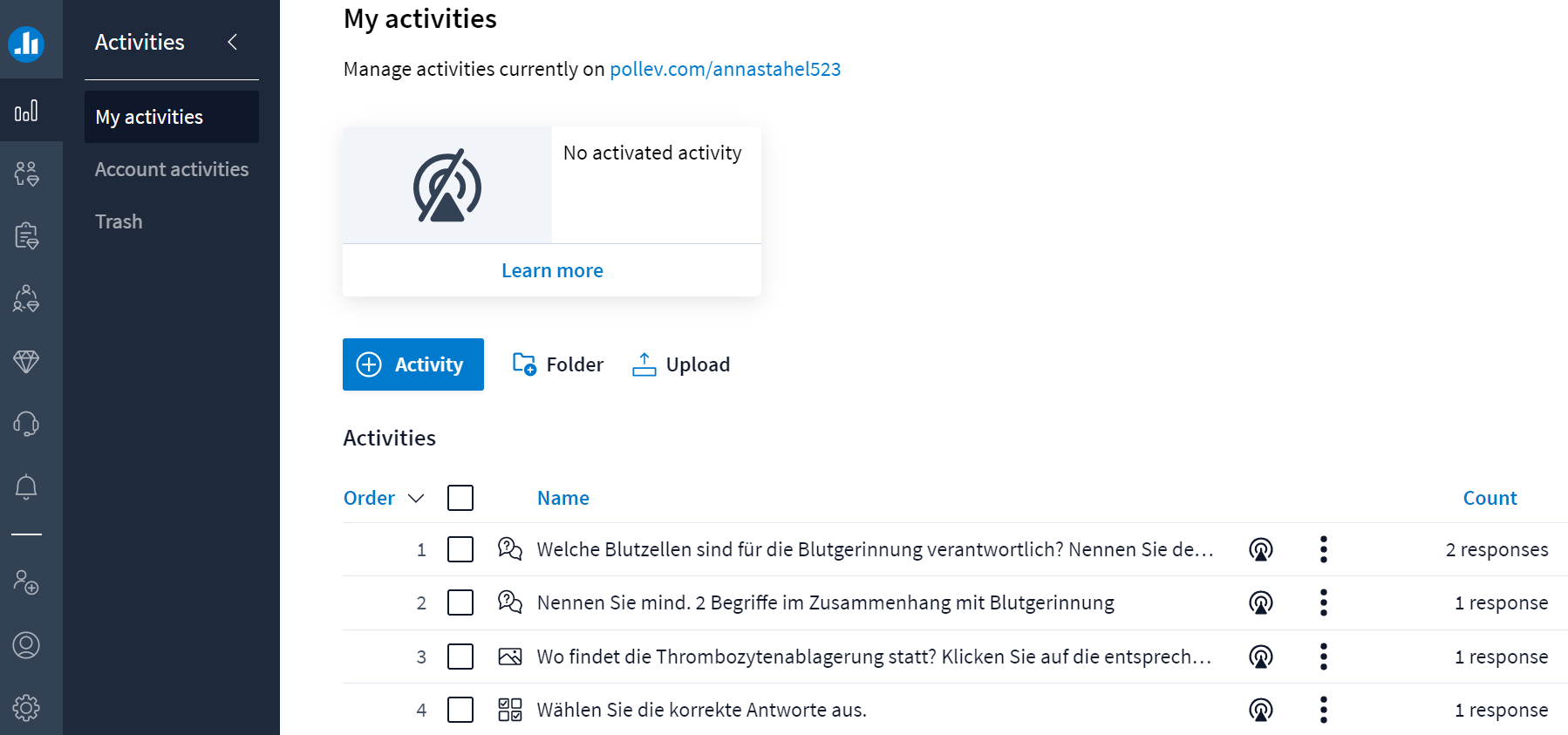 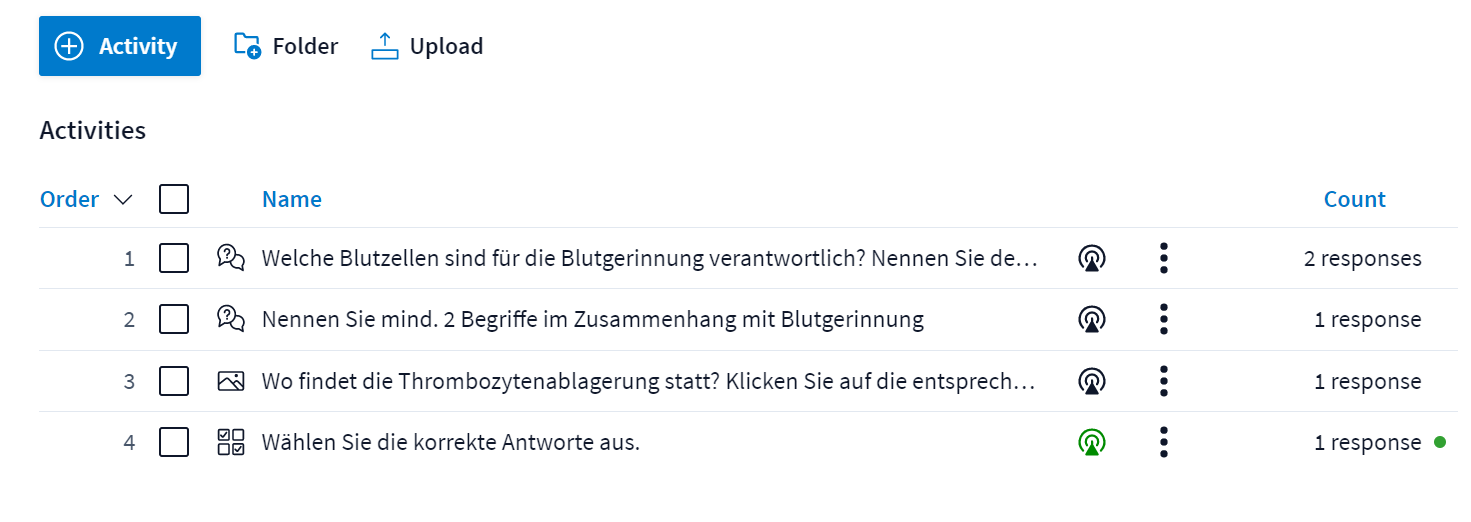 Erstellen einer Aufgabe
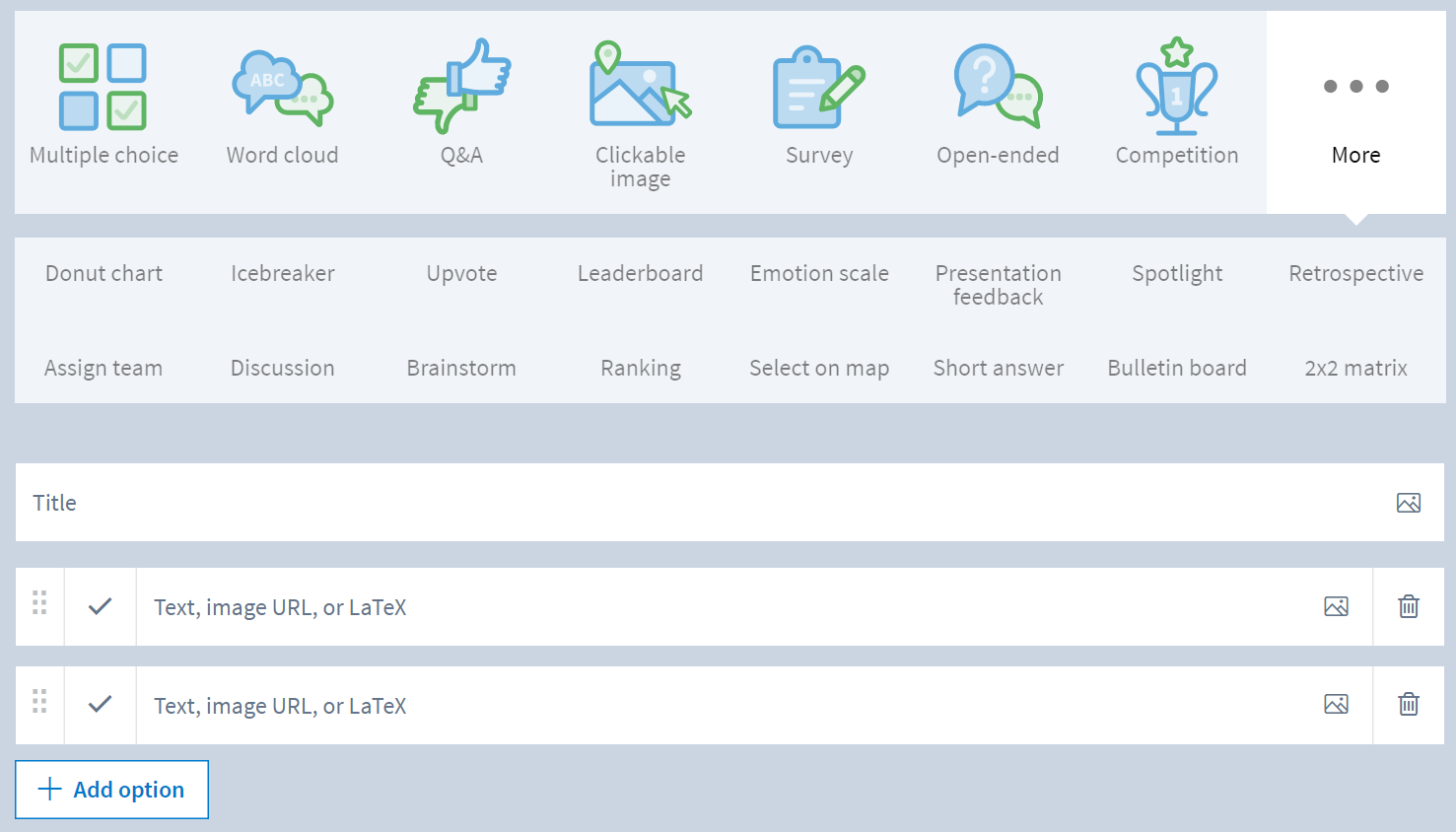 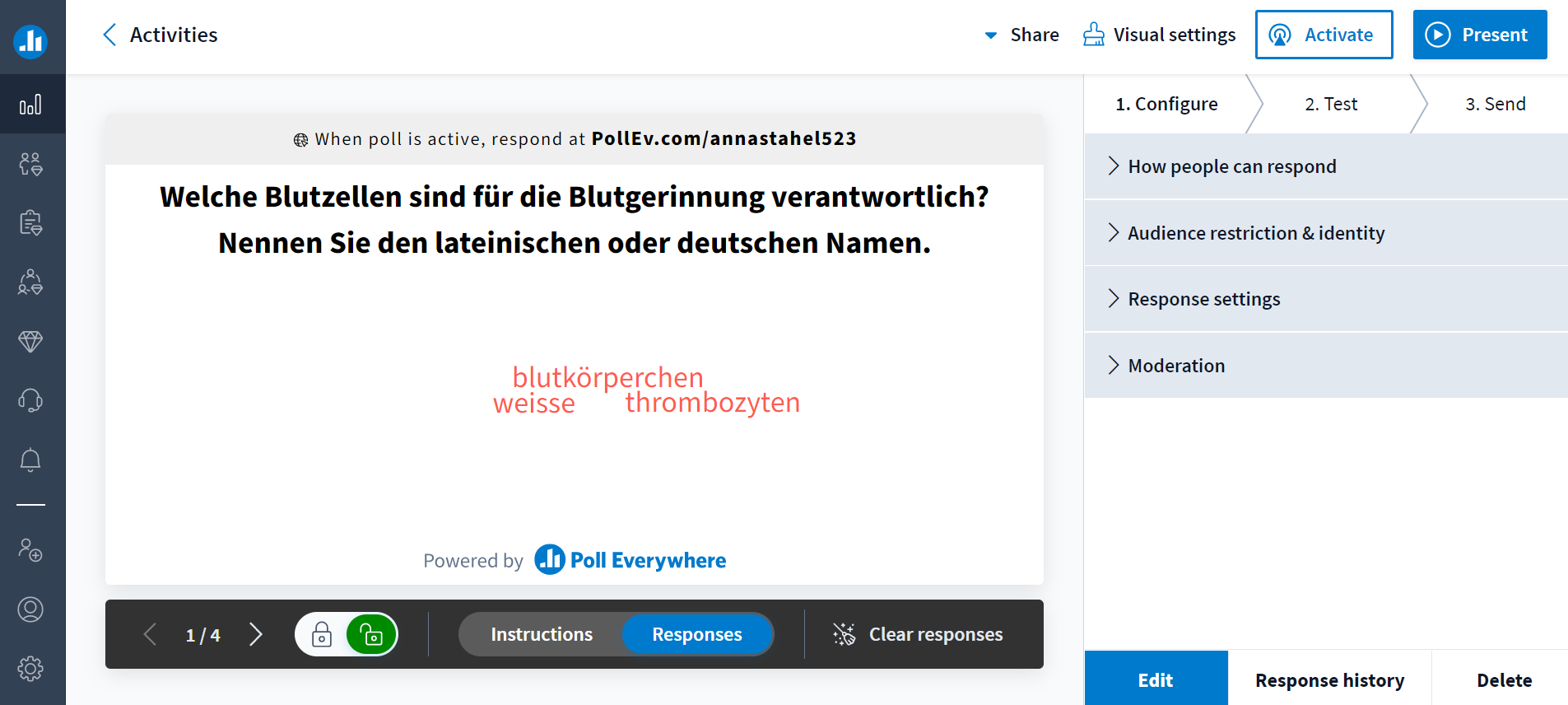 Aktivierung und Präsentation
Vorteile				Nachteile
Viele verschiedene Tools
Aktivierende und ansprechende Oberfläche
Selbsterklärend
Einfache Handhabung
Gratisversion: nur 40 Antworten pro Aktivität
Nur eine Frage aufs Mal aktivierbar
Word Cloud macht aus einem Wort mit Abstand zwei Worte (weisse Blutkörperchen)
Sprache umstellen
Vielen Dank für eure Aufmerksamkeit